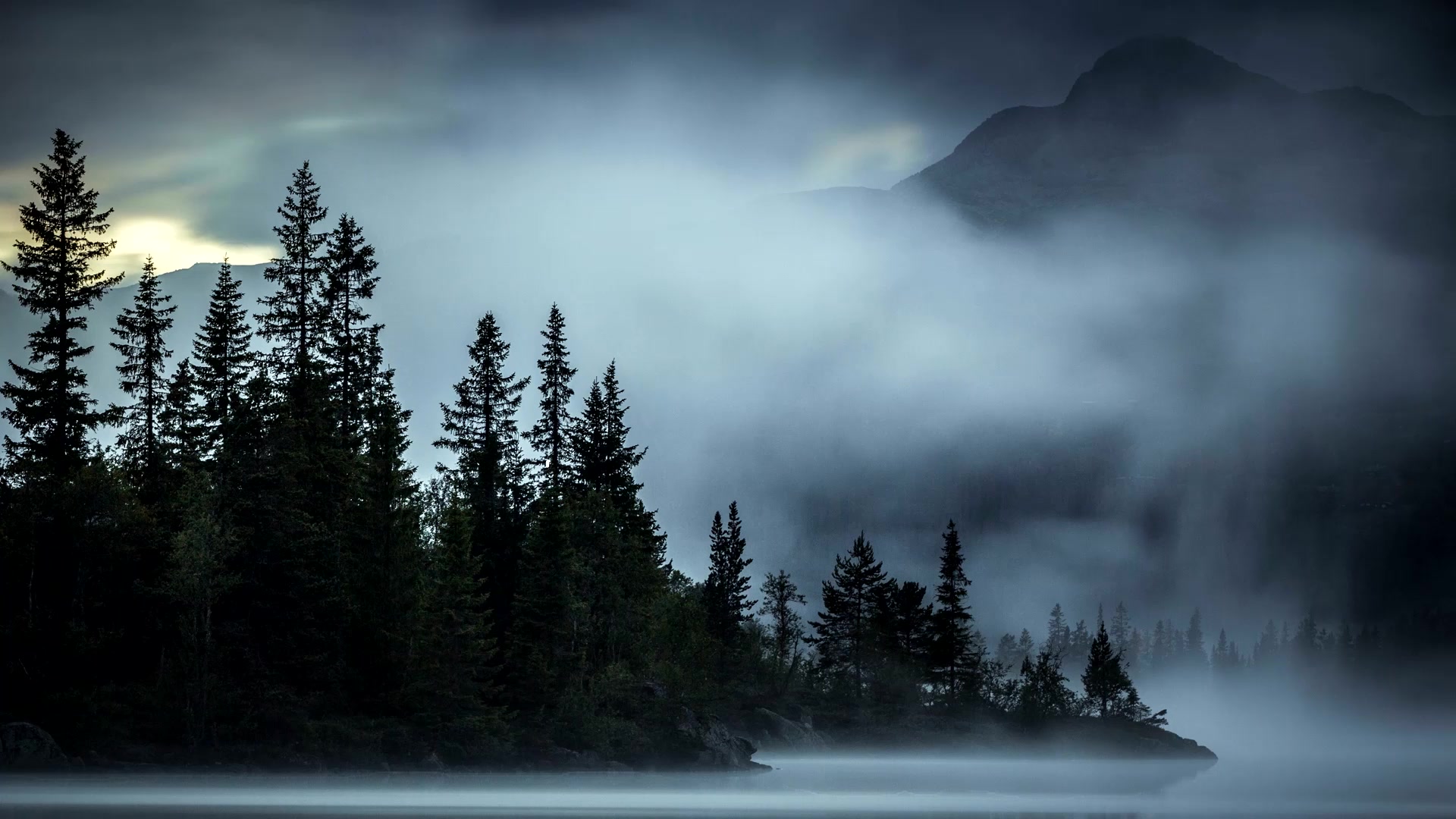 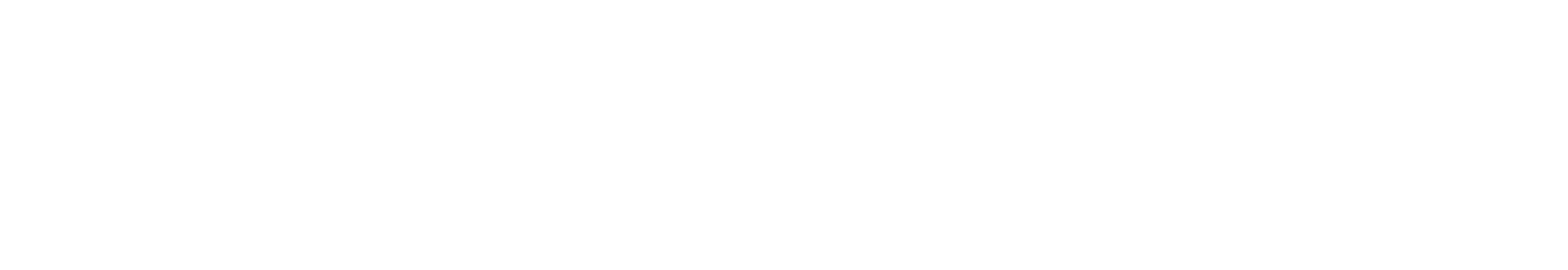 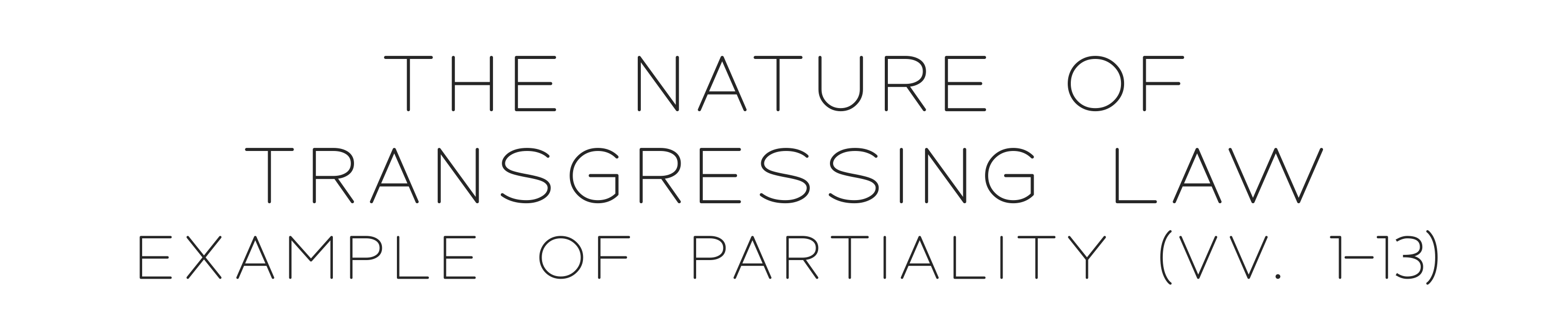 The Practice of a Standard (vv. 1, 8)
The Faith (v. 1) (object of faith)
Specifically in context – the Royal Law (v. 8)     (cf. Matthew 22:39)
The Transgression (vv. 1-11)
(vv. 8-9) – fulfilling royal law VS partiality.
(vv. 2-7) – example of partiality.
(vv. 8-11) – the transgression of the royal law.
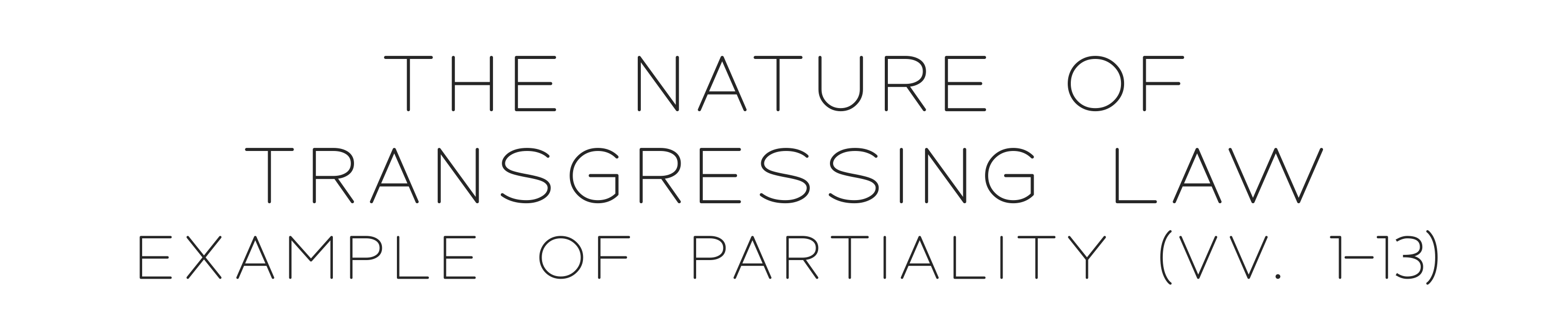 The Exhortation for Whole Observation (vv. 12-13)
(v. 12) – you will be judged by the whole law, so obey the whole law. (Only liberates those who are doers of it – 1:25; John 8:31-32)
(v. 13) – as it pertains to the specific case of partiality – show mercy!
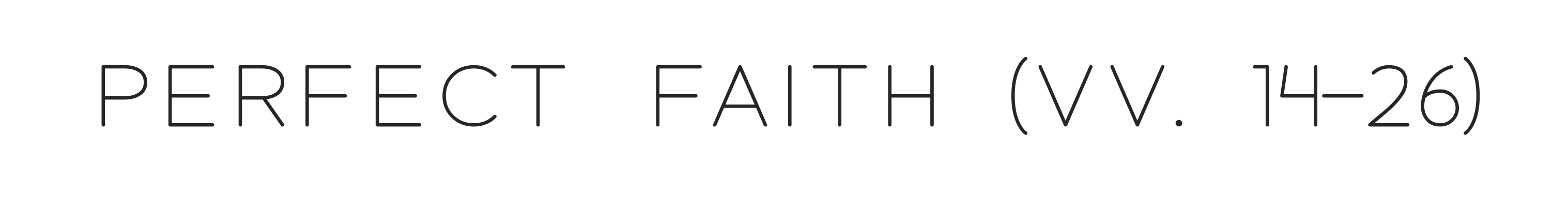 Faith that is Dead (vv. 14-17, 19-20, 26)
(vv. 14-17) – an empty claim of faith.
(vv. 19-20) – mere belief that God is.
Faith that is Perfect (vv. 18, 21-25)
(v. 18) – faith that is shown by works.              (see vv. 10-11)
(vv. 21-24) – Example of Abraham.                    (cf. Genesis 22:12; Heb. 11:17-29)
(v. 25) – Example of Rahab. (cf. Joshua 2:9, 11; Hebrews 11:31)
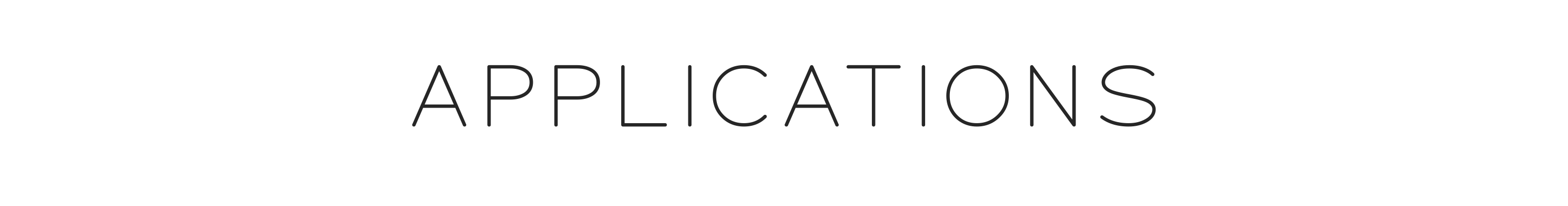 Faith that is Merely Emotional (2:19)

Faith that is Worldly (4:4-5)

Faith that is Legislative (4:11-12)
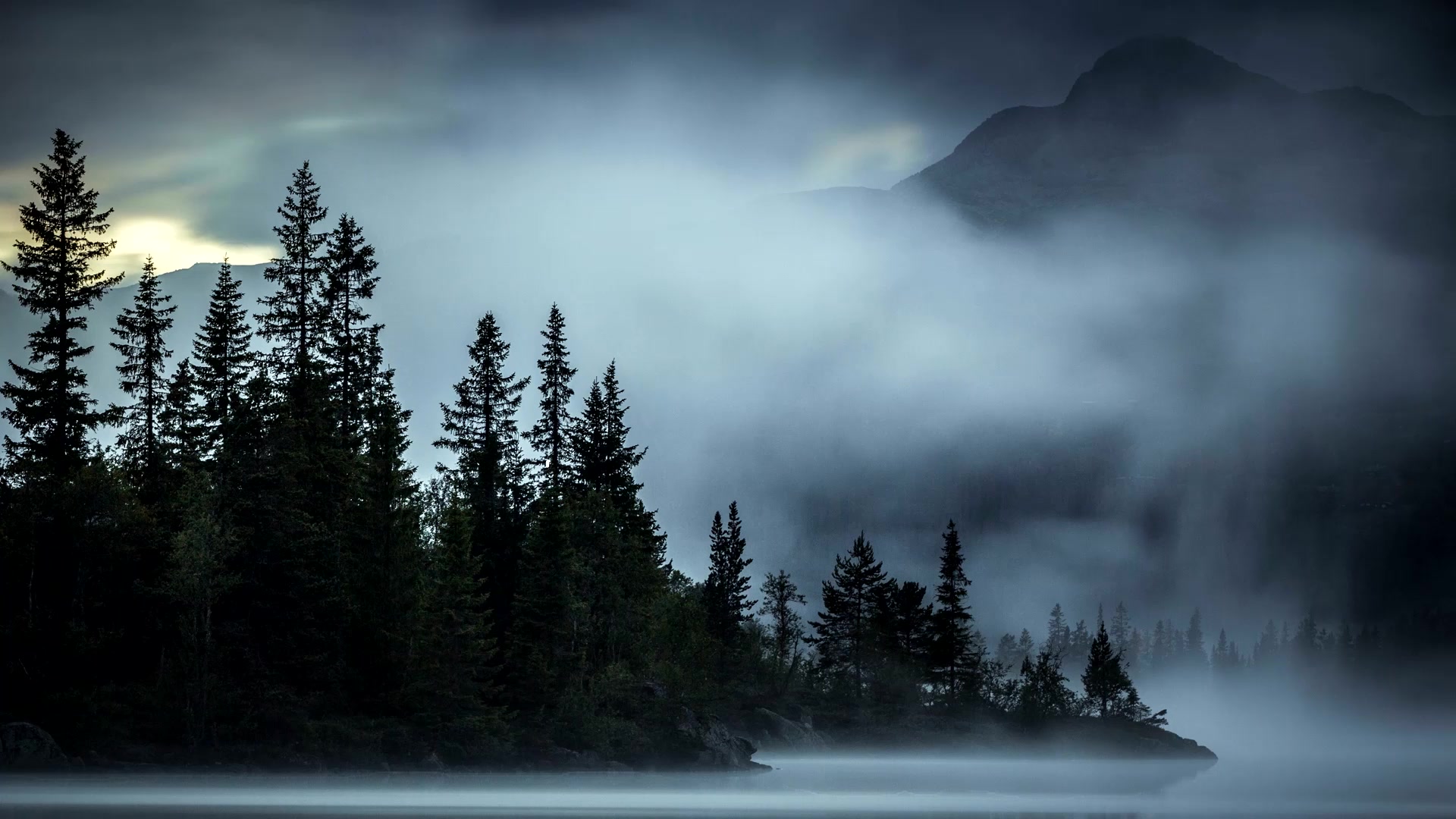 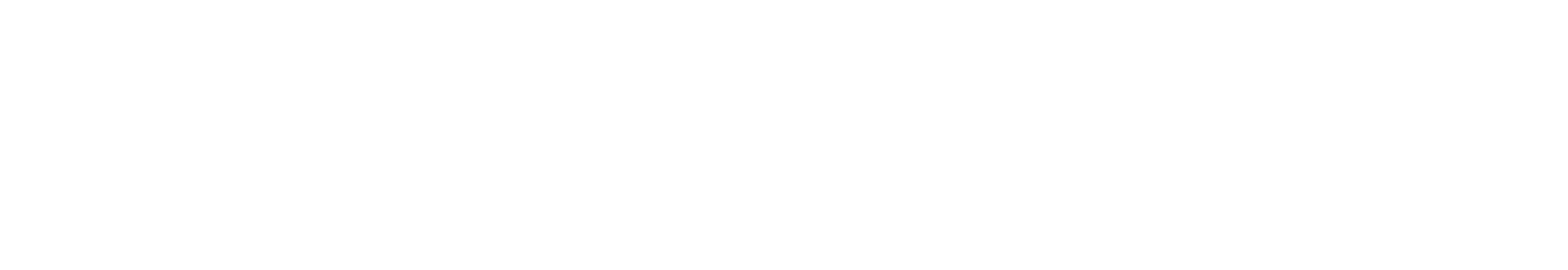